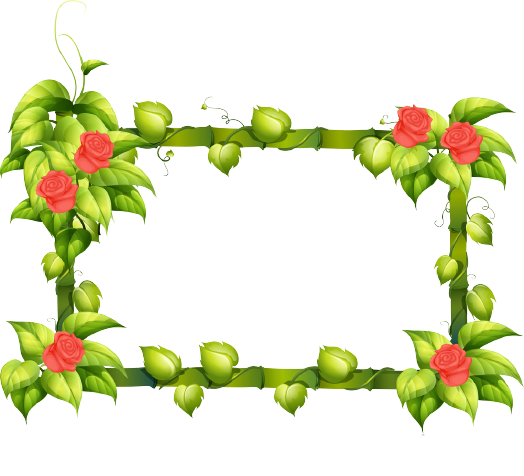 MÔN: TiẾNG ViỆT – LỚP 1
Phân môn: TẬP ĐỌC
Anh hùng biển cả
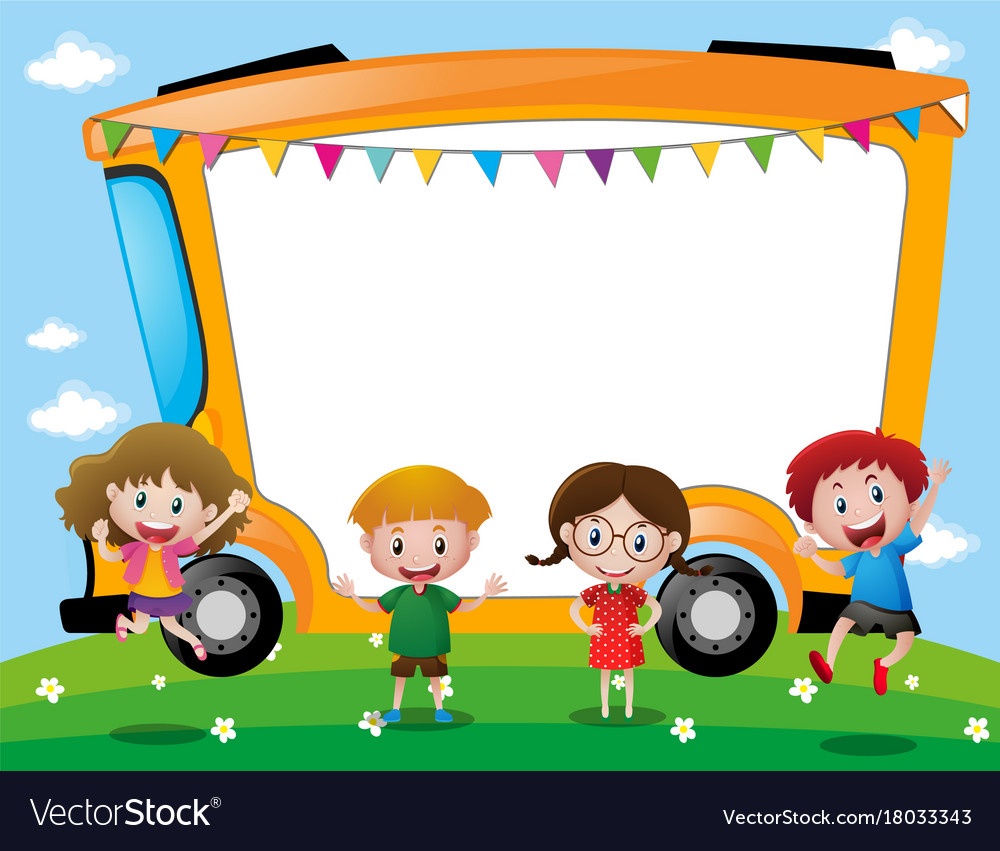 Khởi động
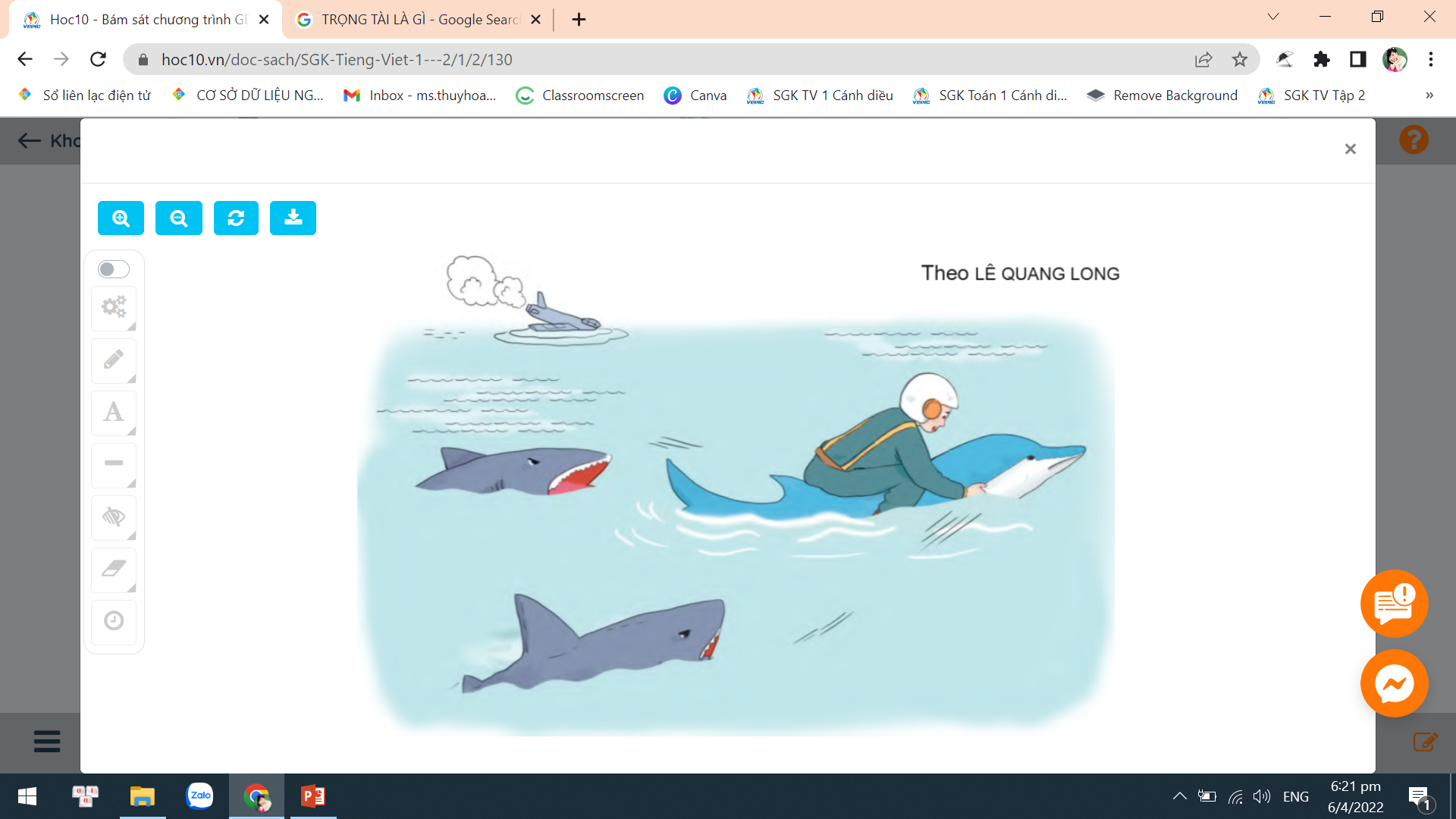 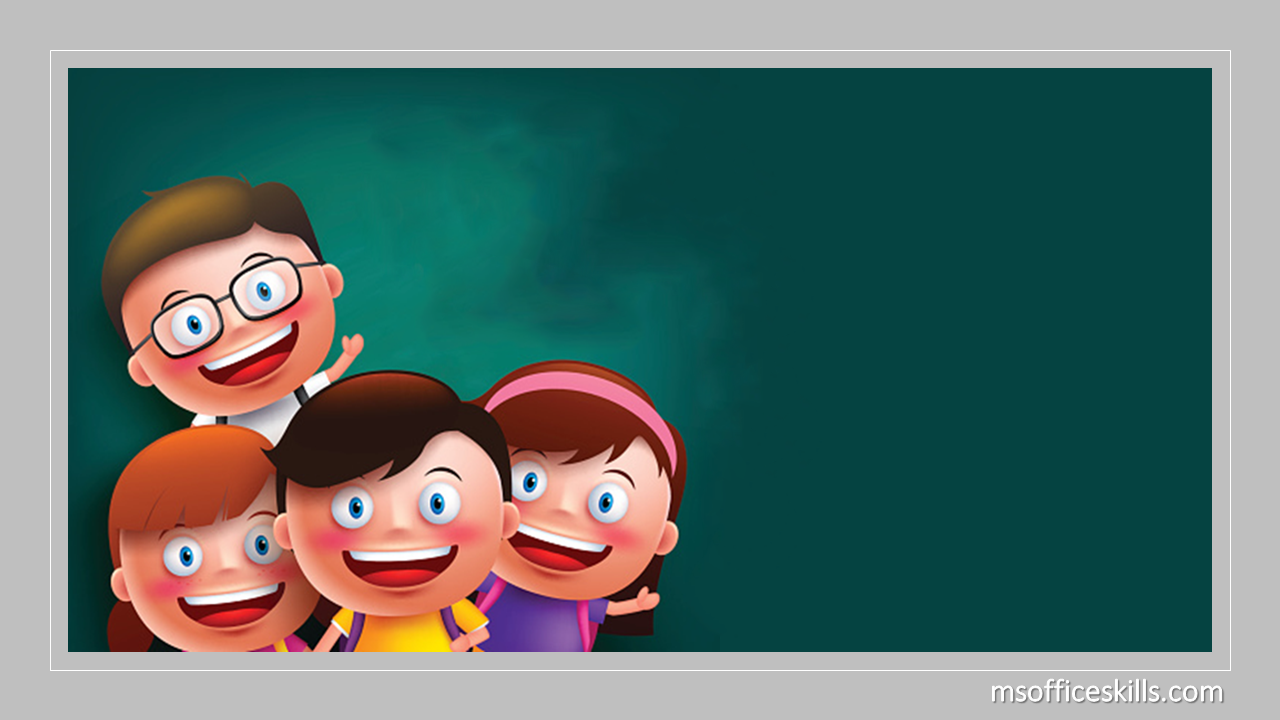 Tập đọc
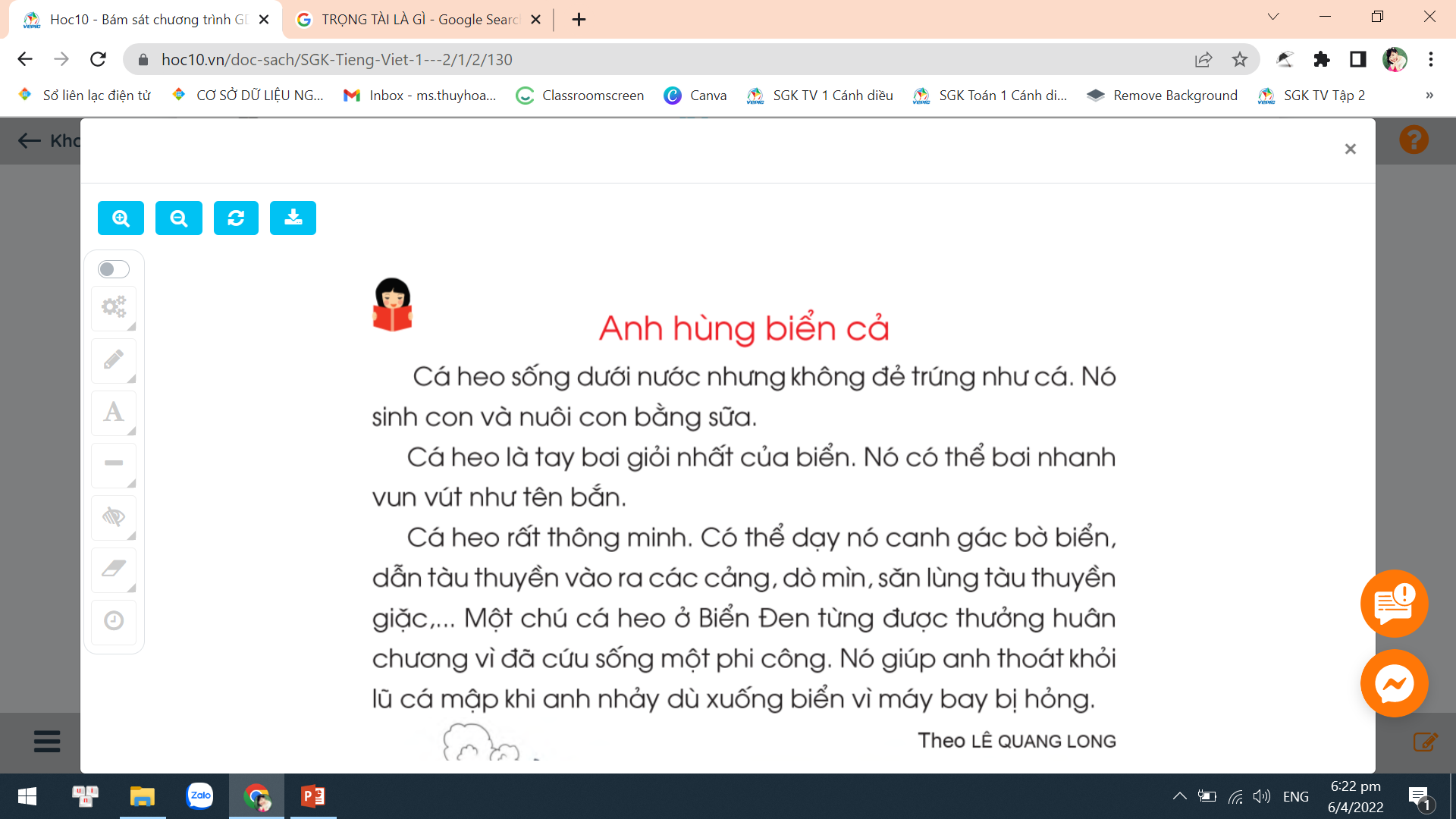 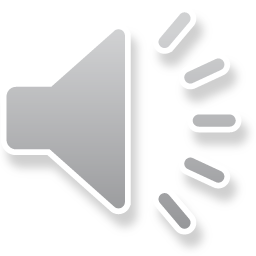 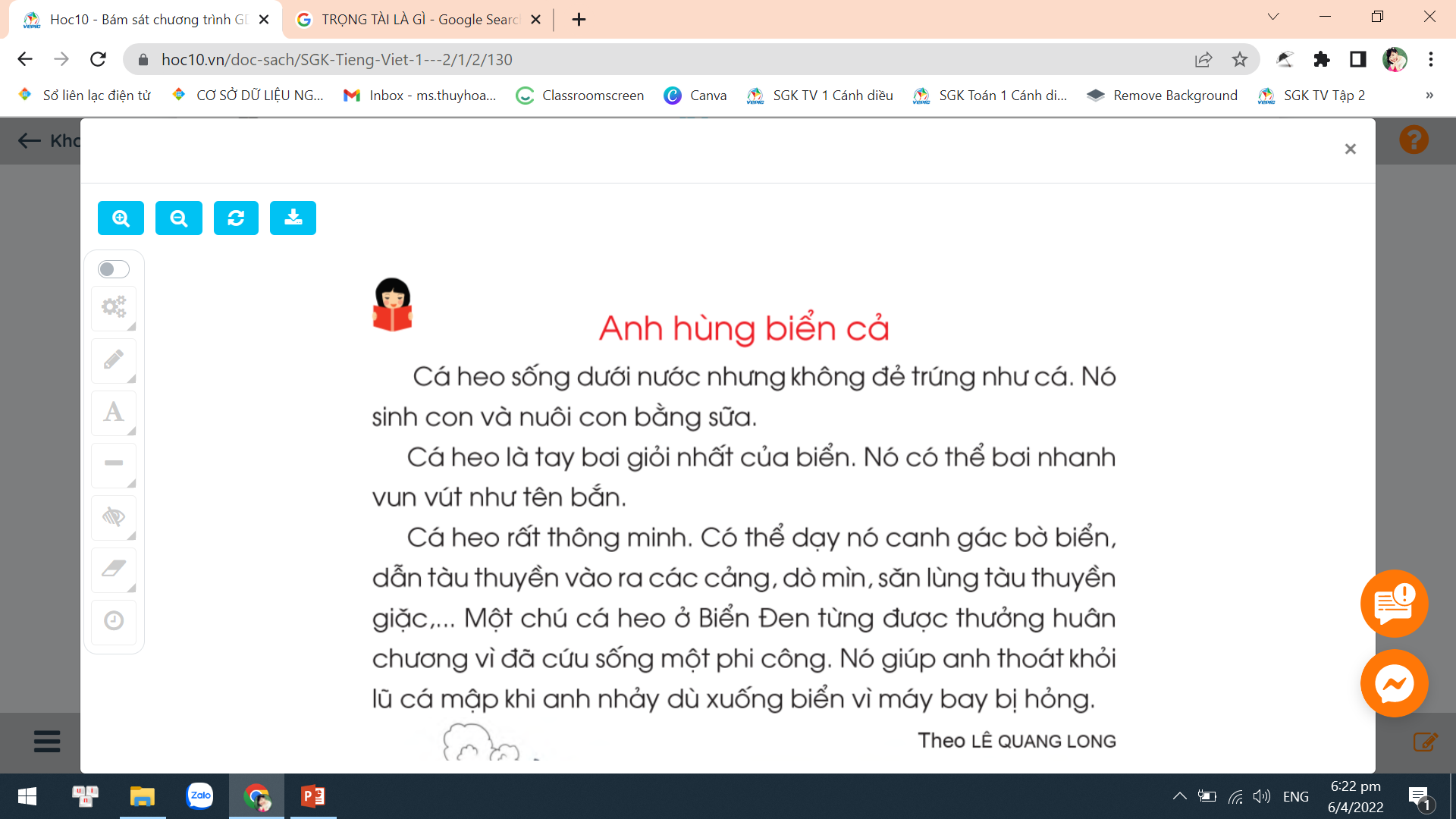 2
1
4
3
5
6
7
8
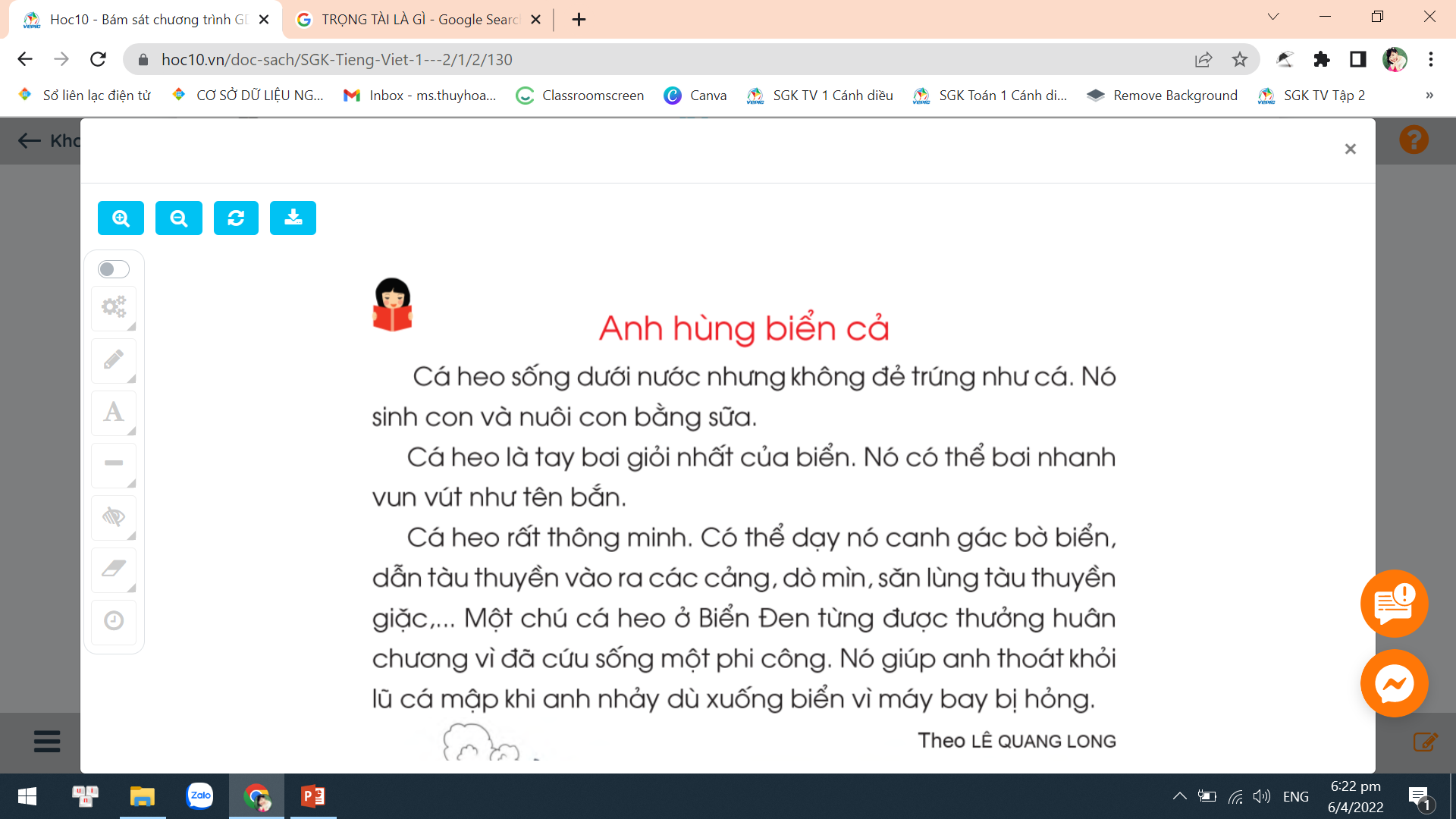 1
2
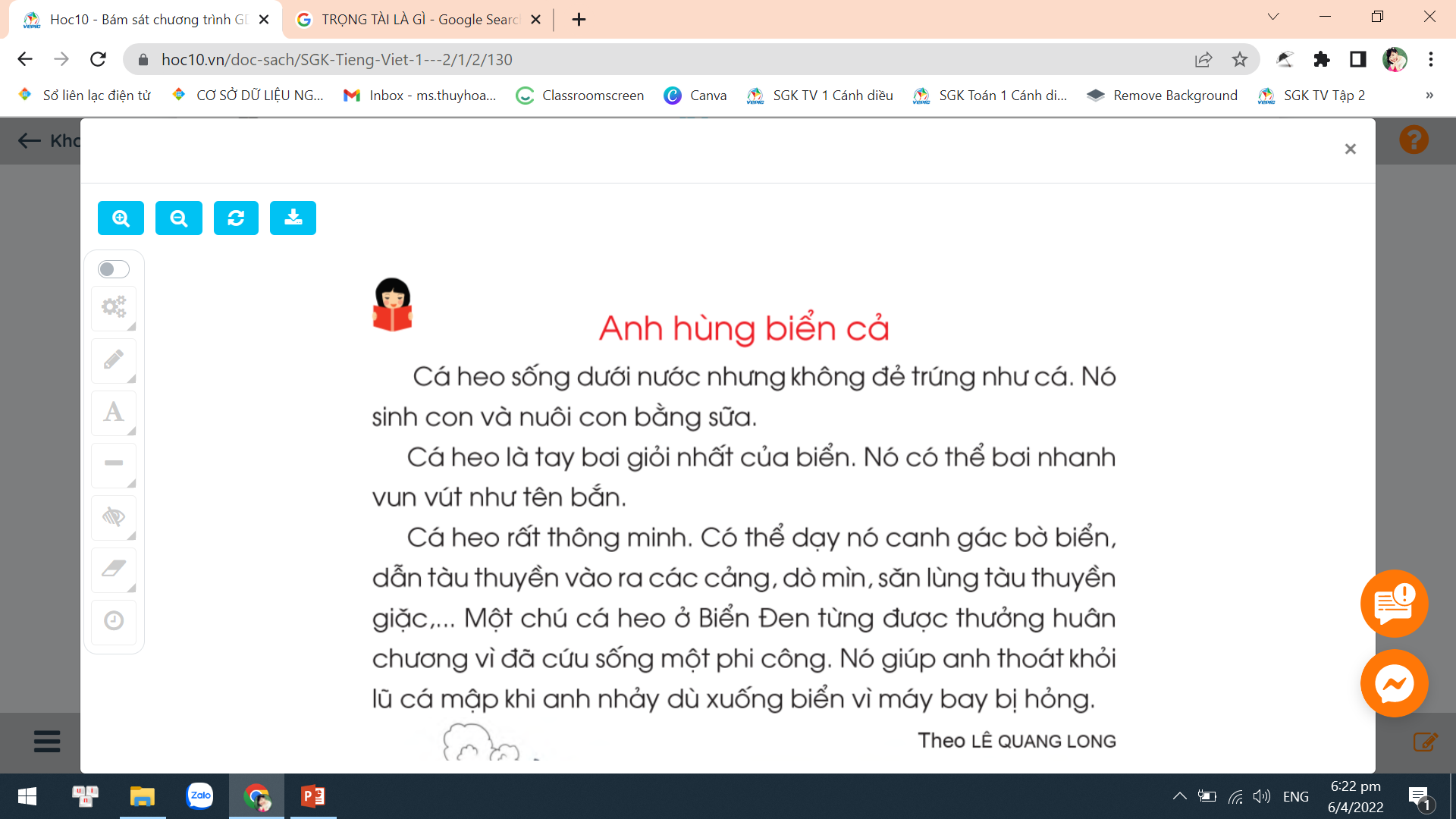 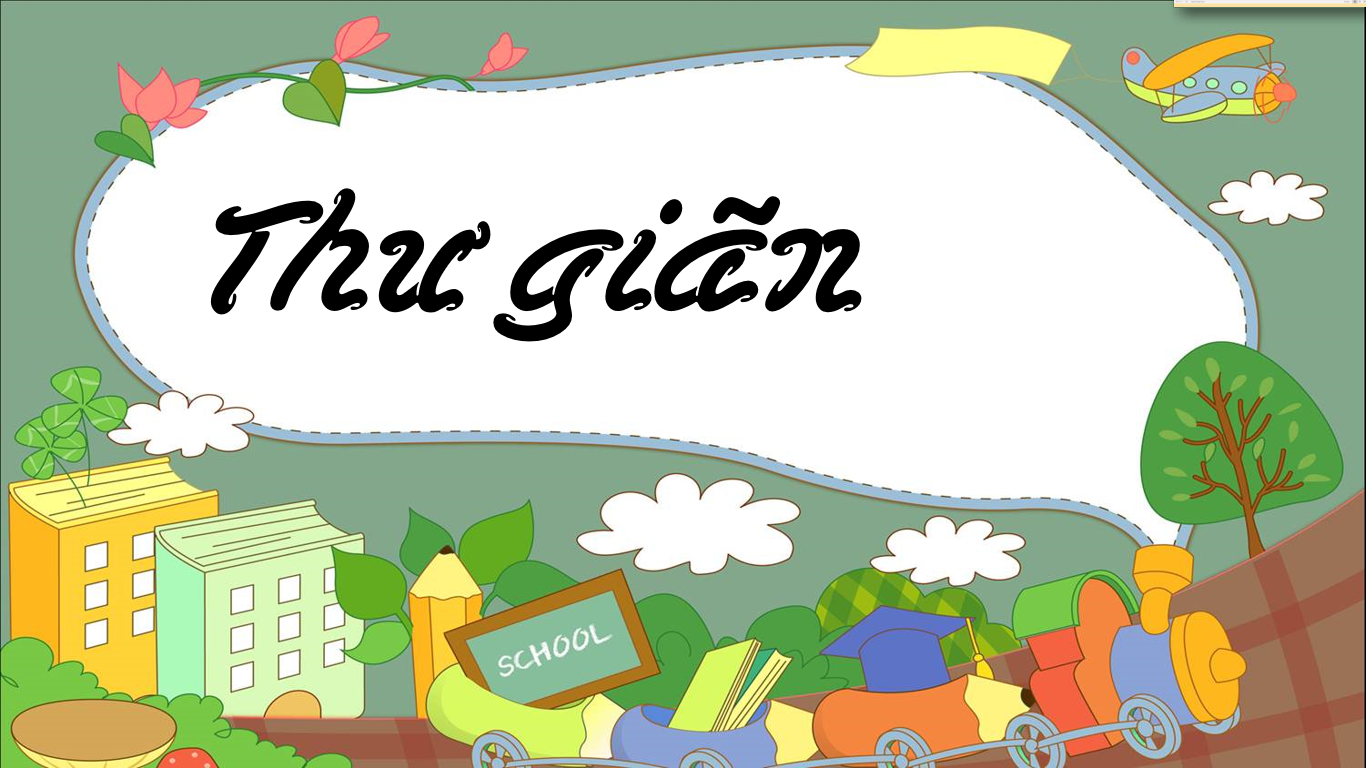 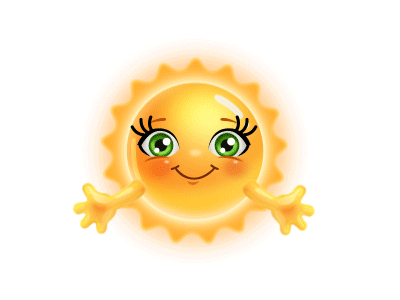 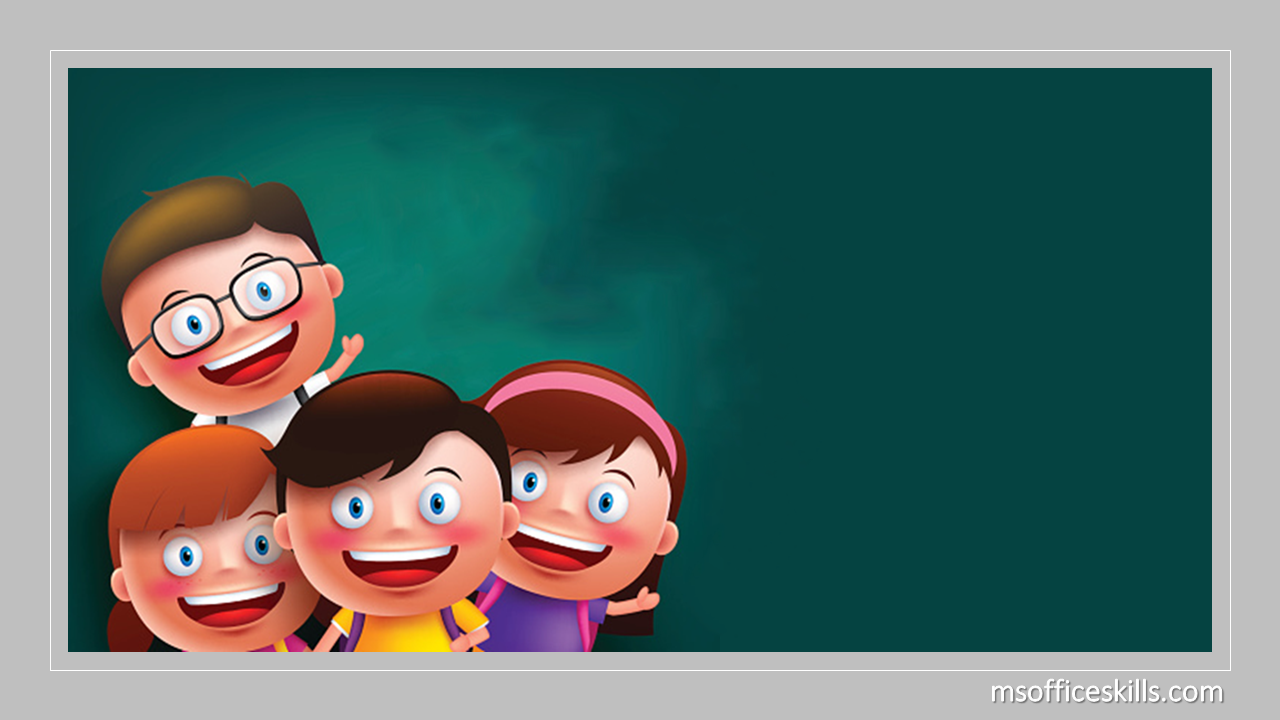 Tìm hiểu bài
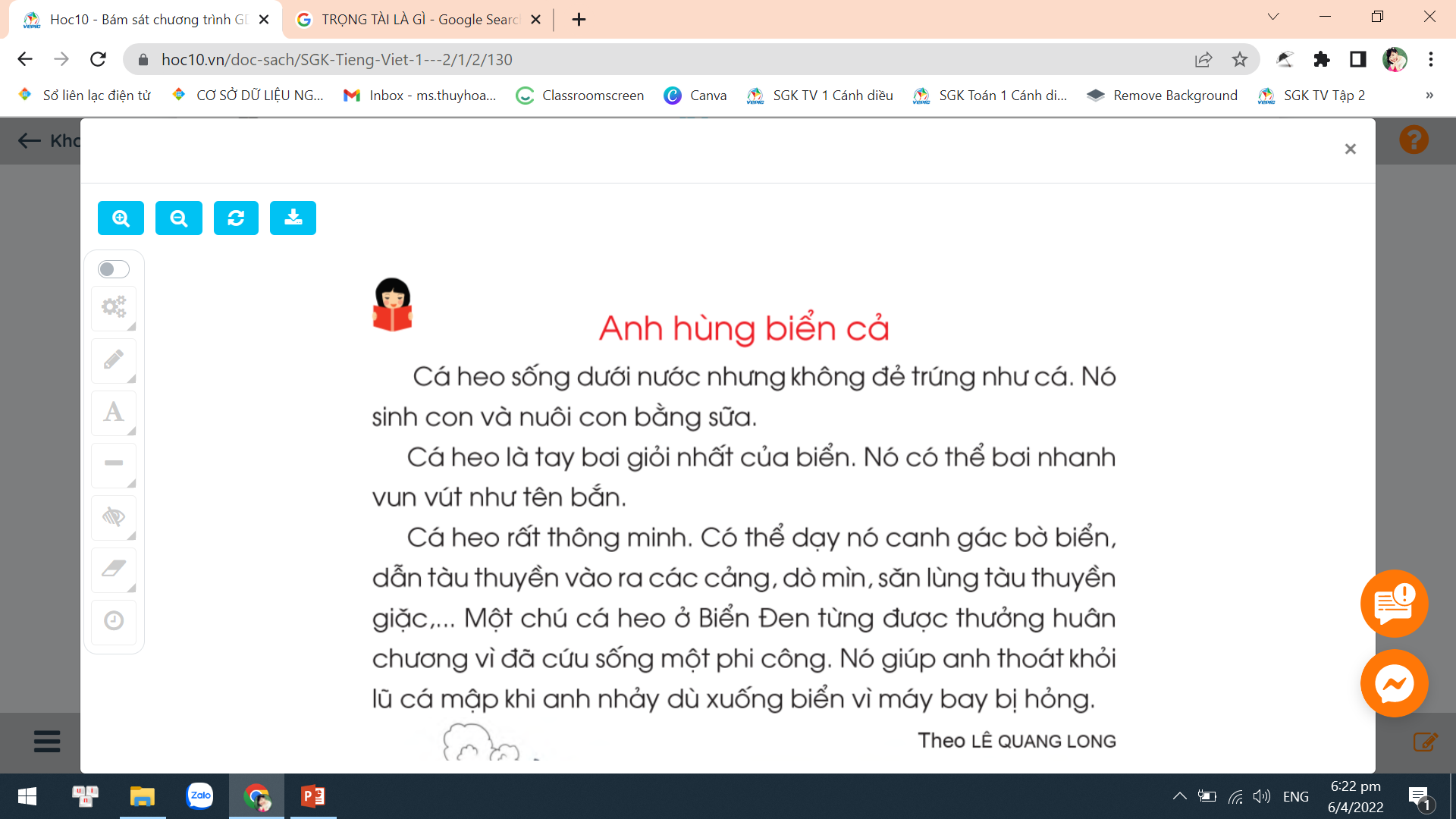 ?
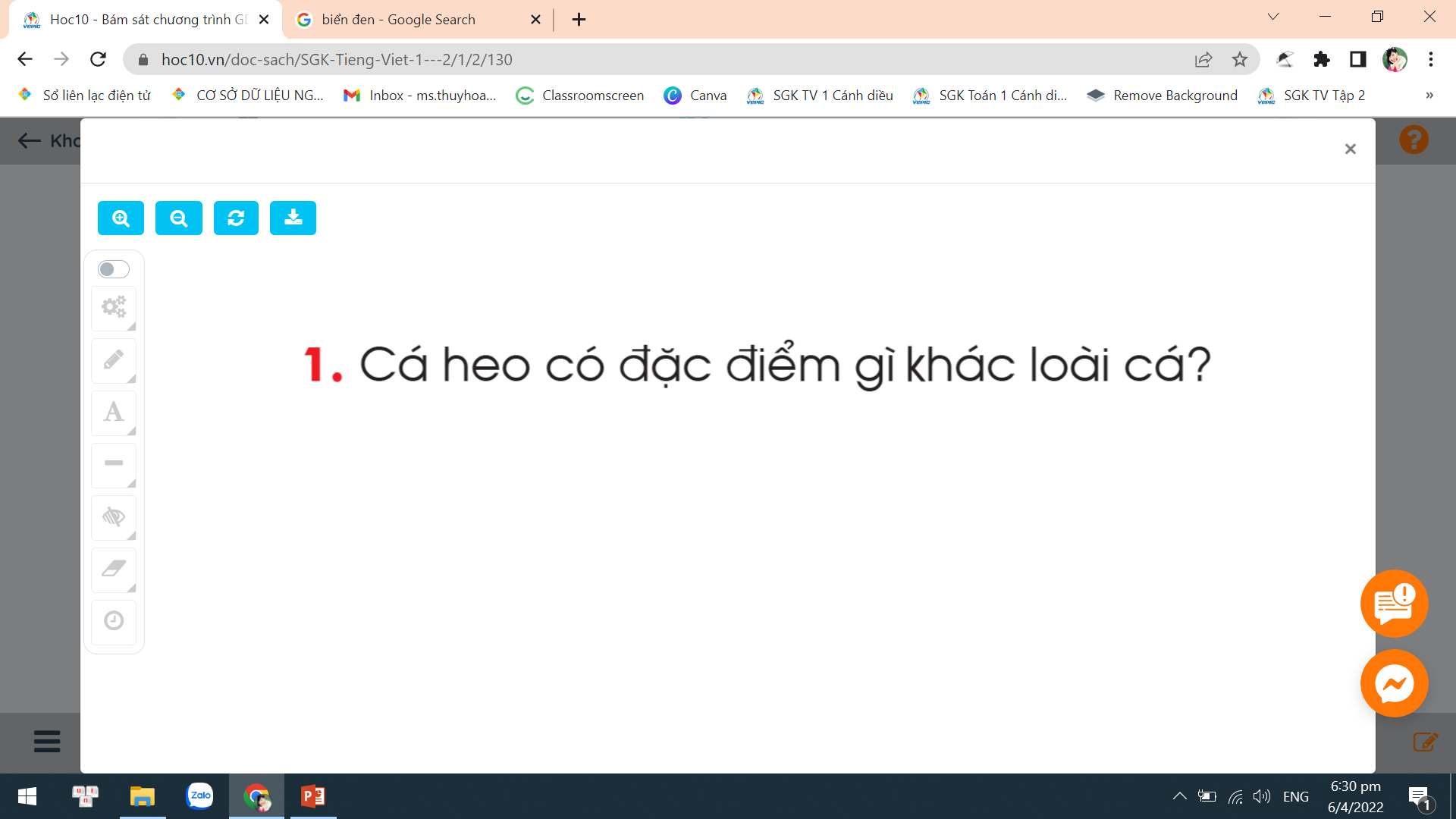 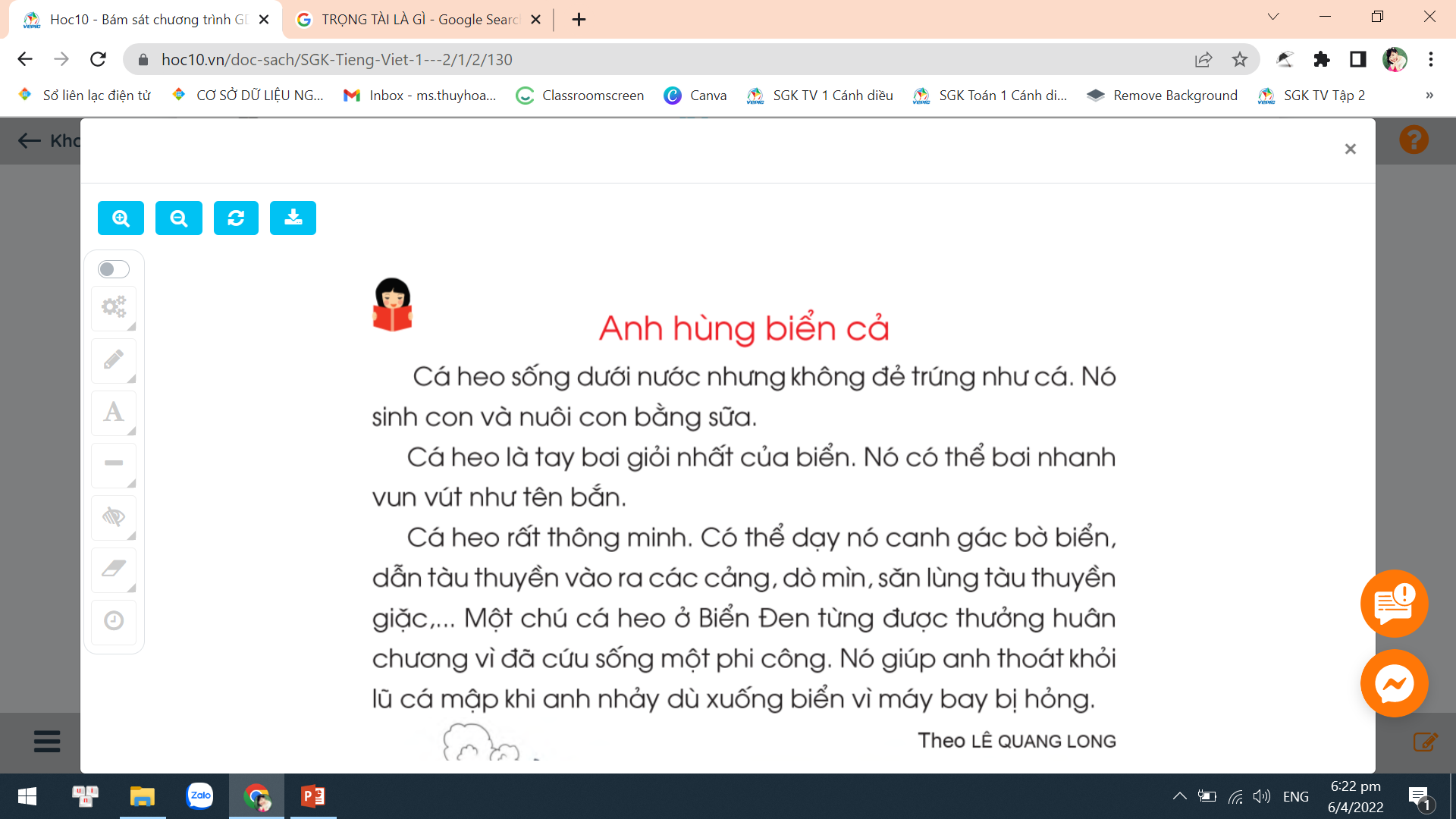 ?
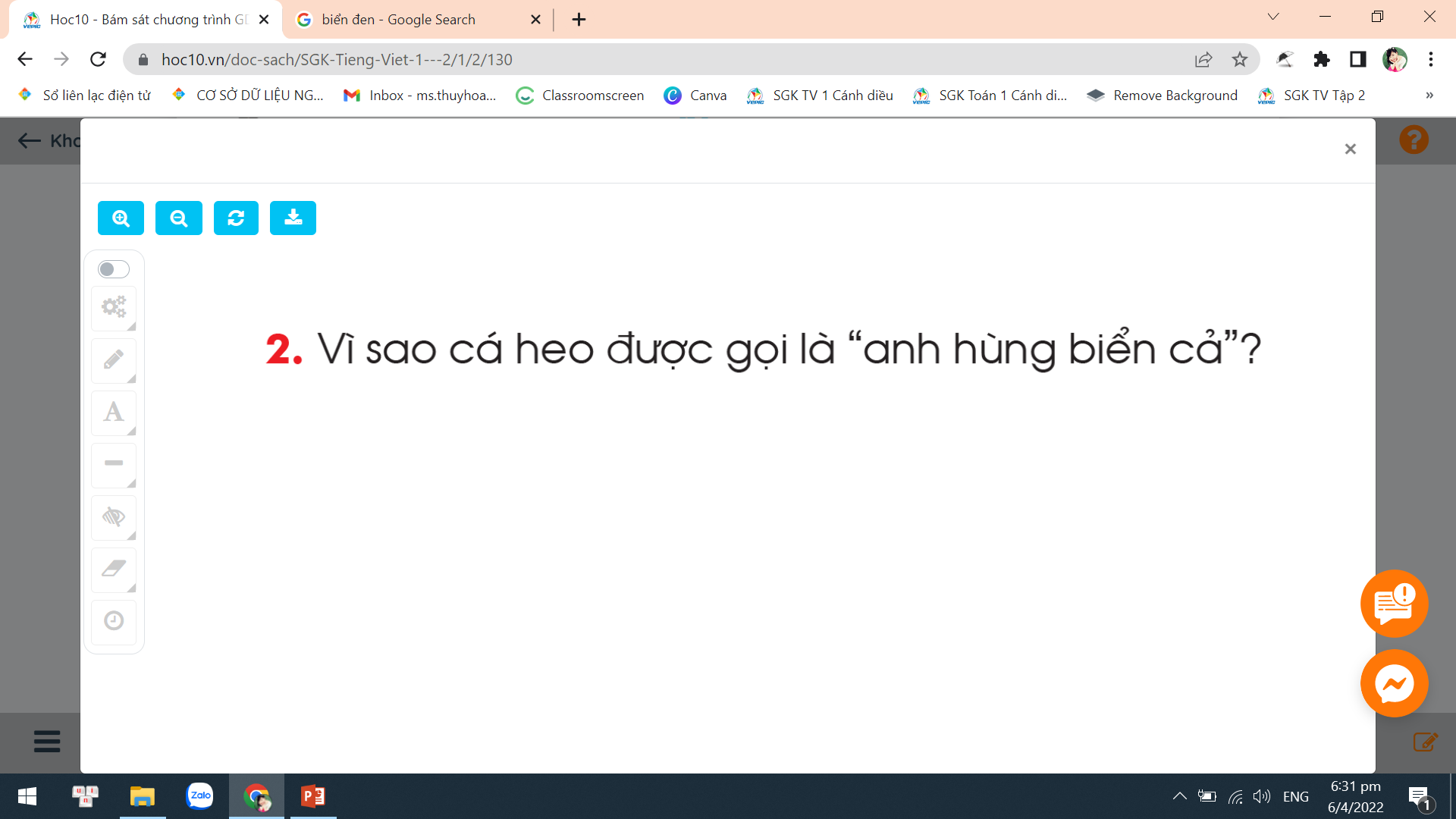 ?
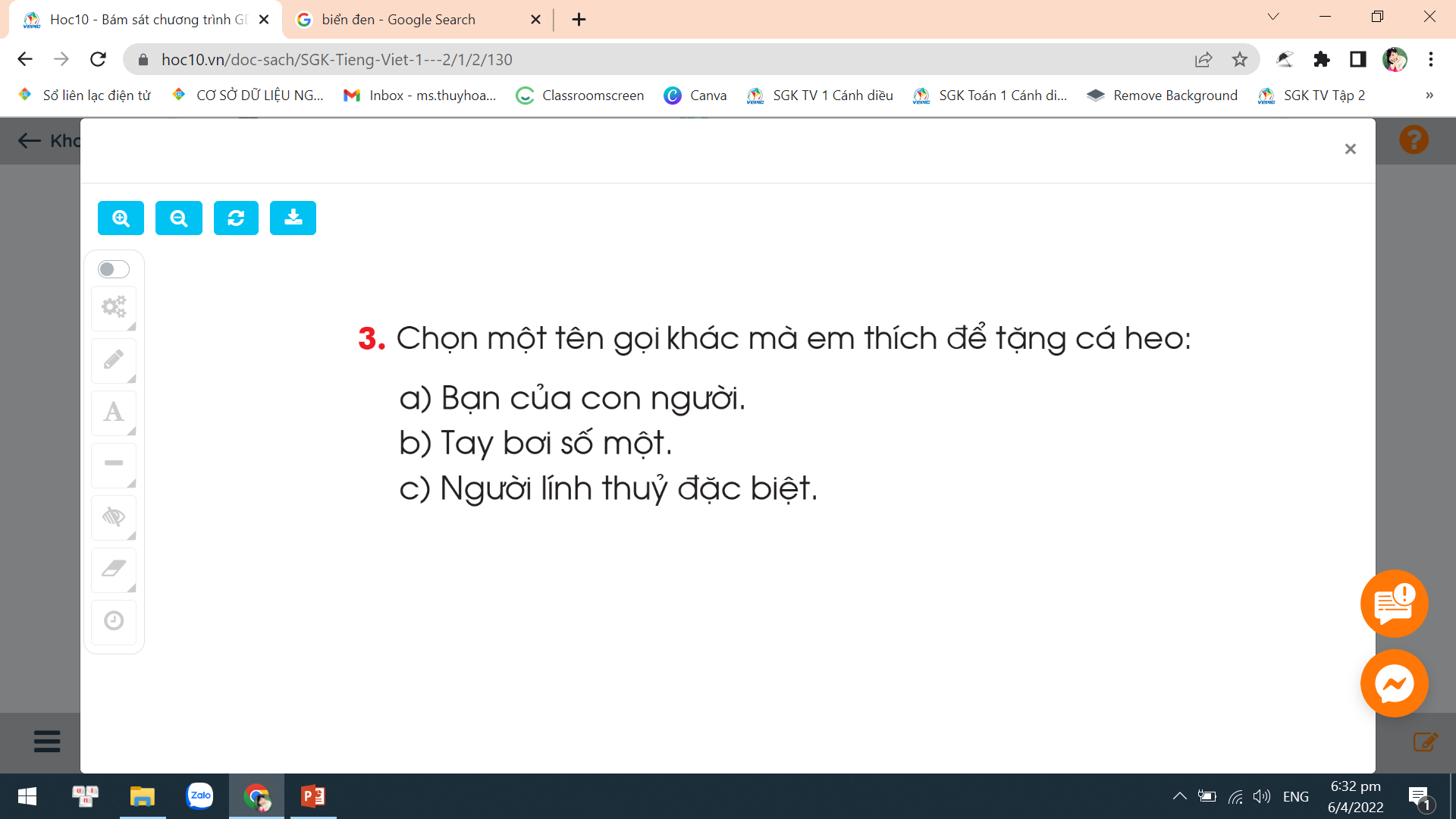 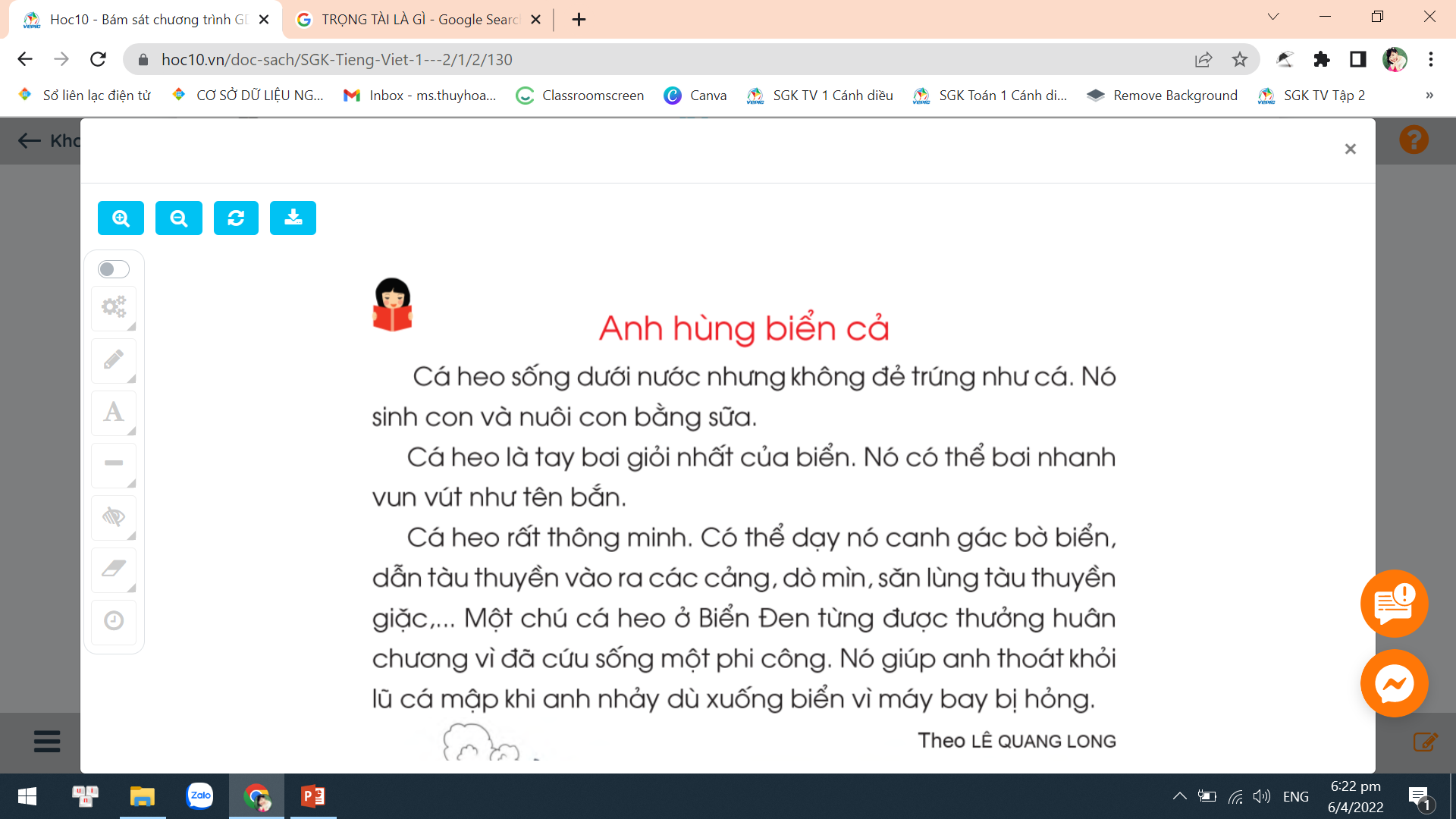 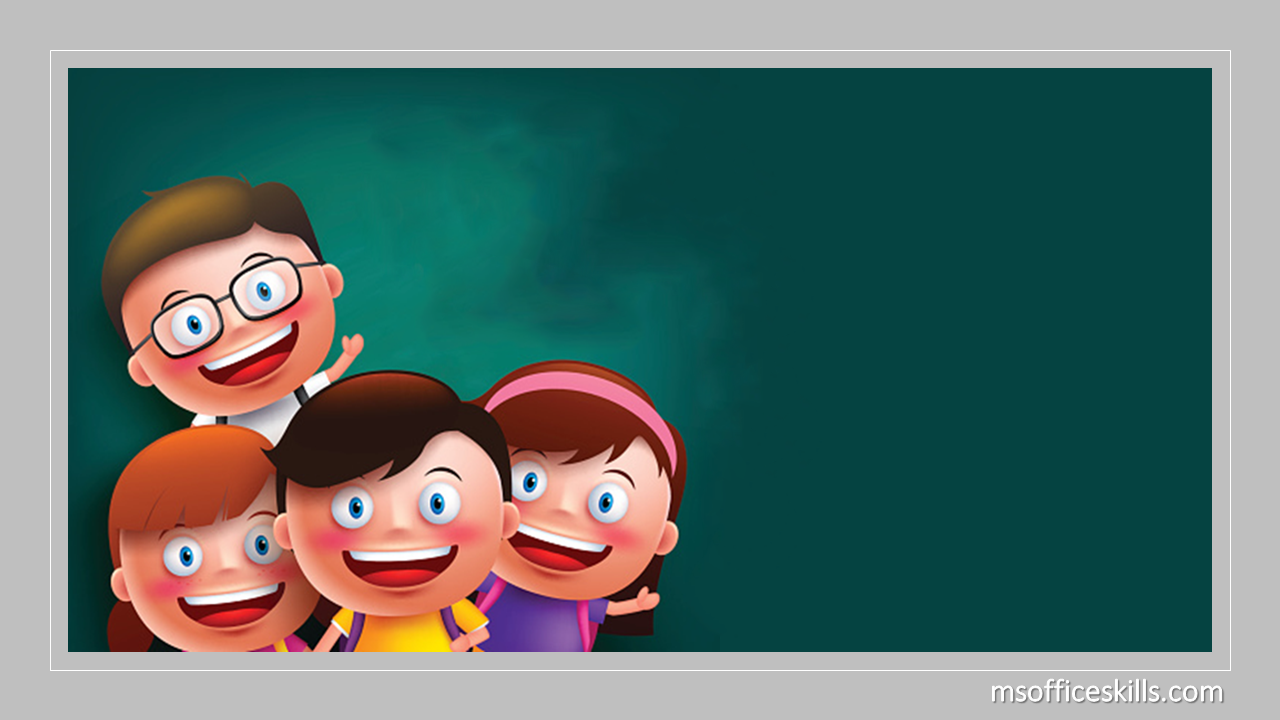 Luyện đọc lại
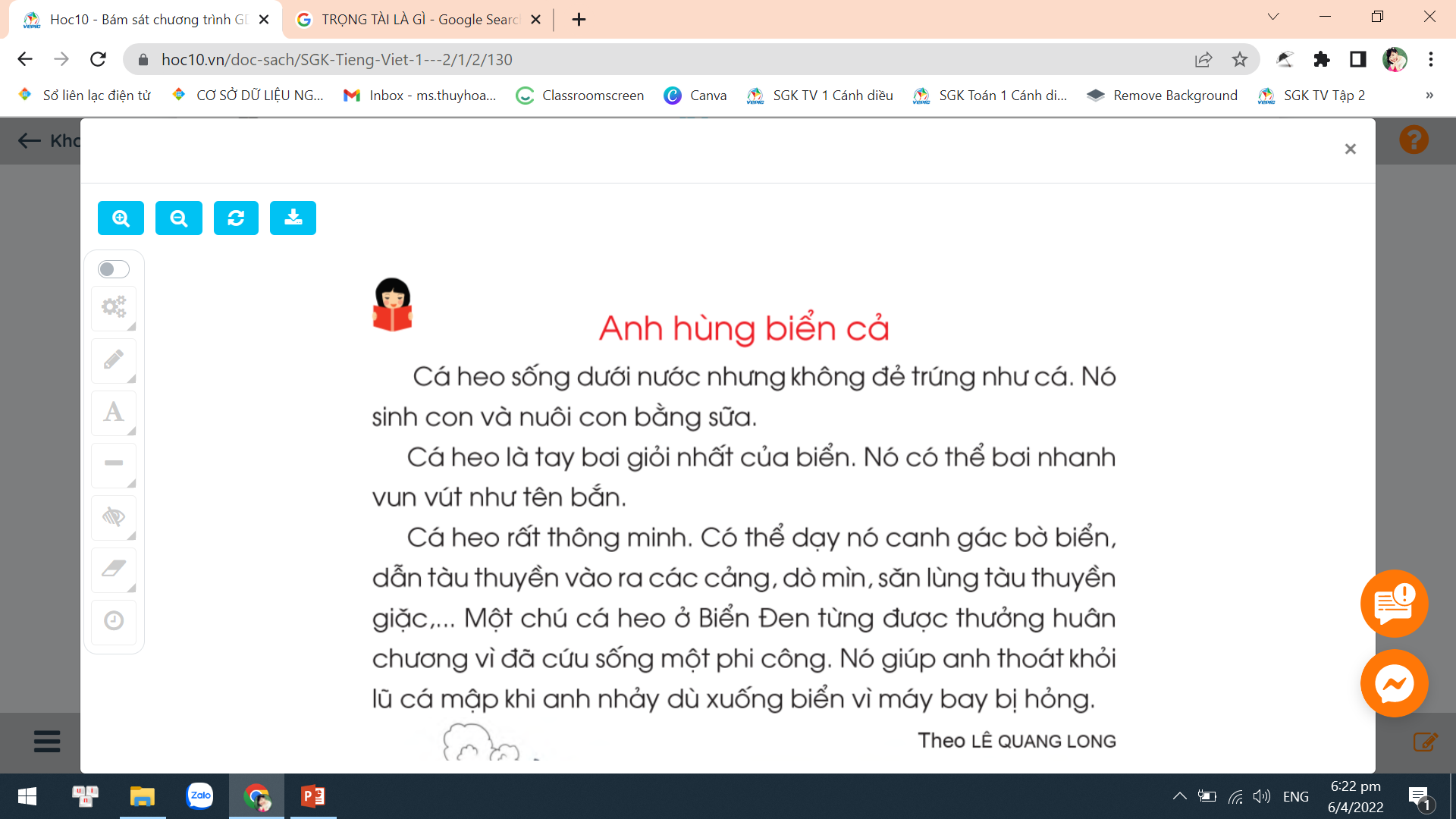 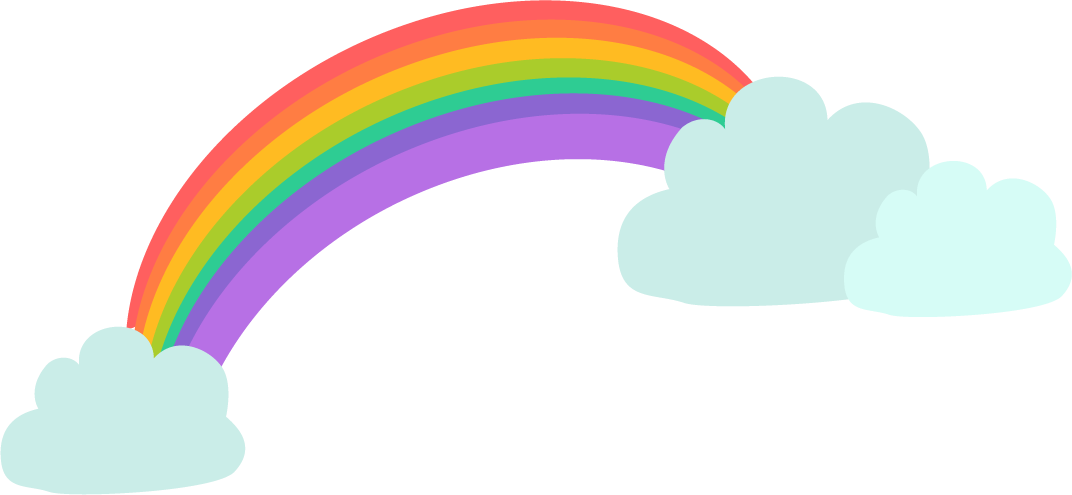 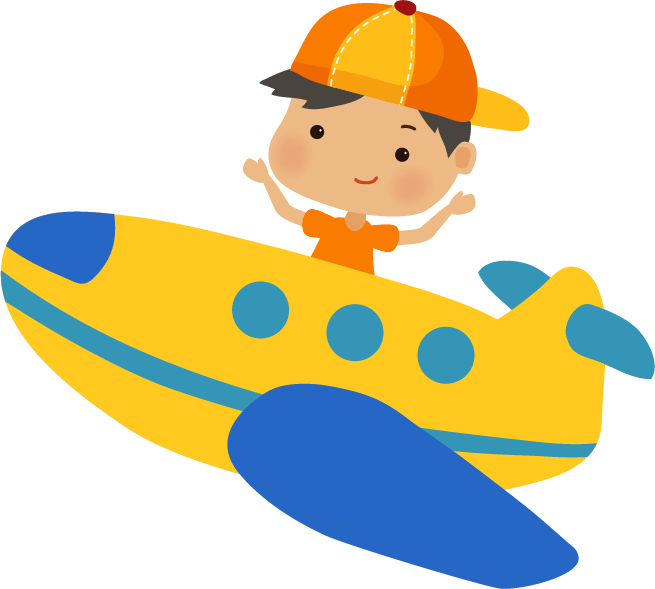 Dặn dò
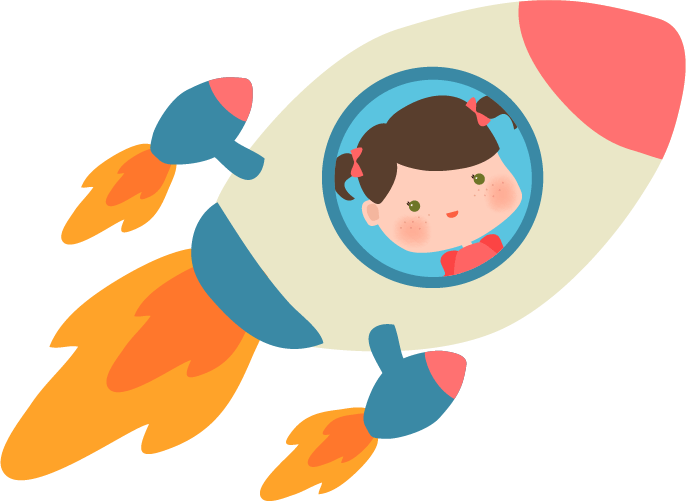 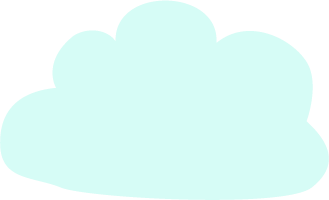 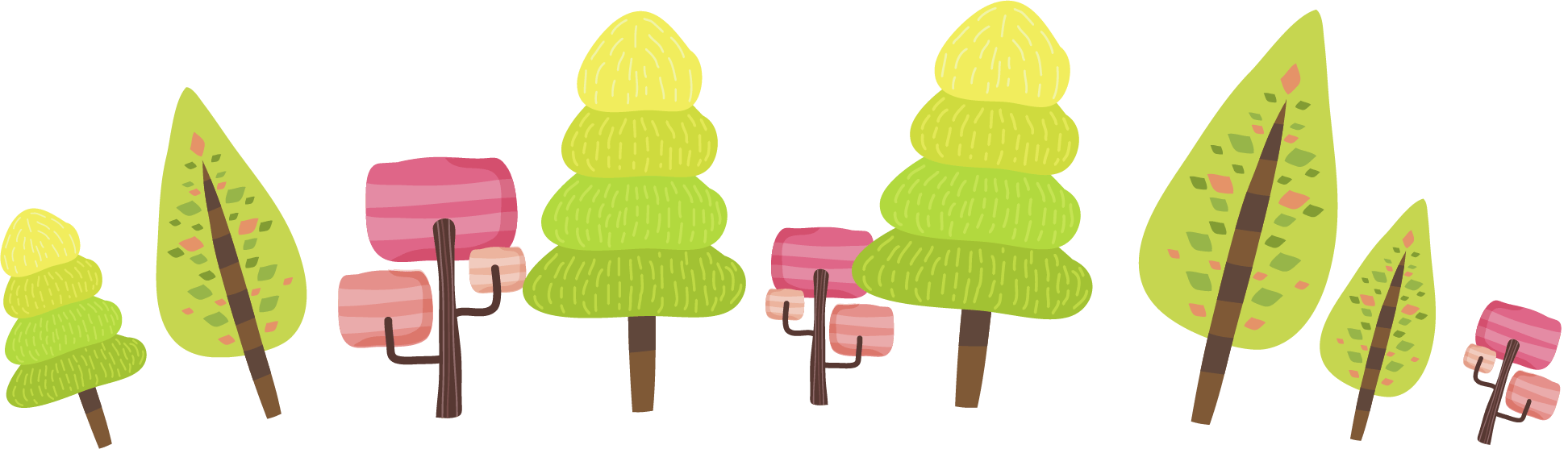 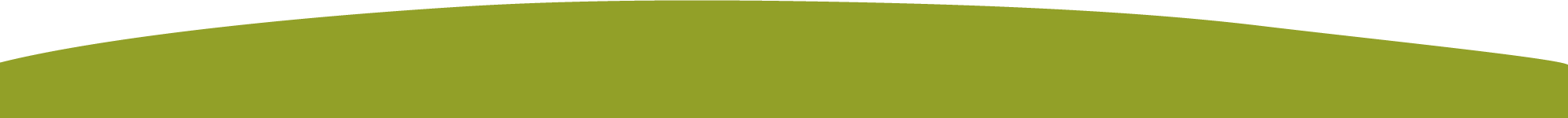